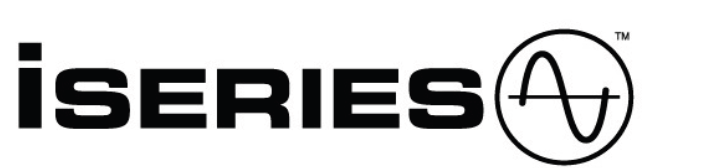 MONO/MULTI SPLIT SYSTEM
AND SPLIT HEAT PUMP FOR HOUSE WITH DHW MANAGEMENT
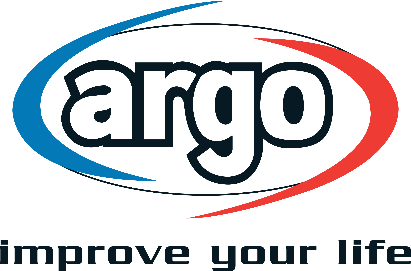 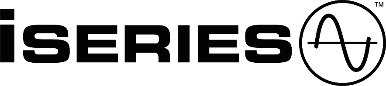 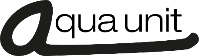 System outdoor units
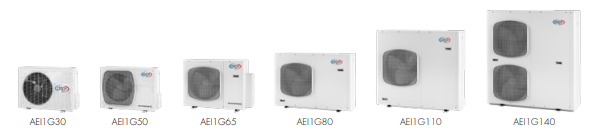 AEI1G30EMX
AEI1G50EMX
AEI1G65EMX 
AEI1G65EMX3PH
AEI1G80BEMX
AEI1G80EMX3PH
AEI1G110BEMX
AEI1G110EMX3PH
AEI1G140MX
AEI1G140 EMX
Energy class A+
Energy class A+
Energy class A+
Energy class A+
Energy class A+
Energy class A+
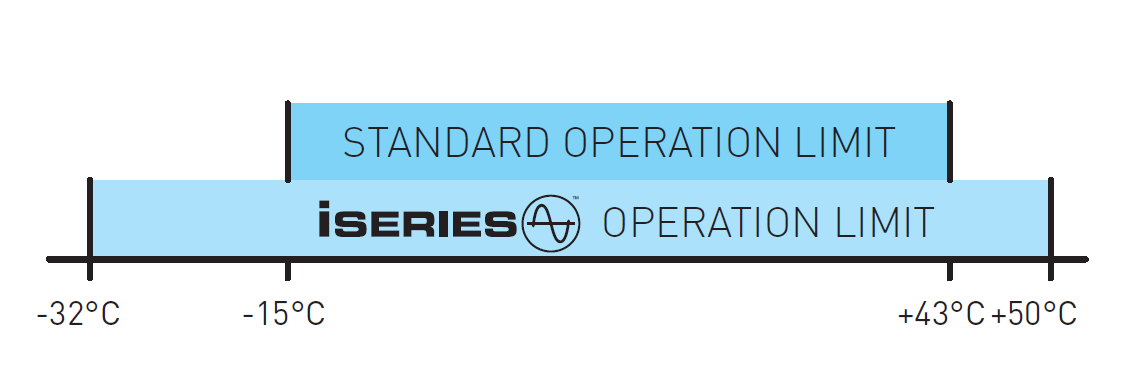 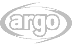 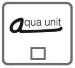 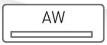 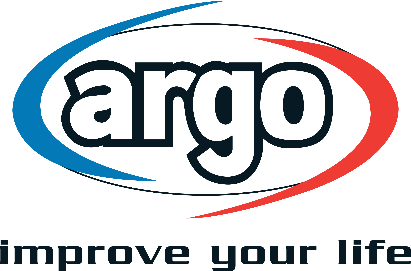 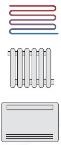 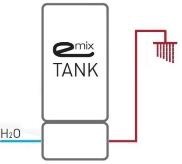 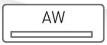 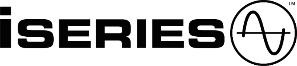 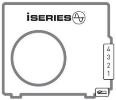 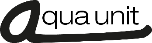 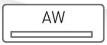 A2A – A2W Full Dc Inverter Heat pump – SPLIT
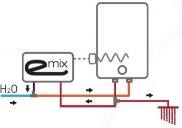 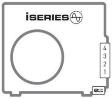 What makes iSERIES unique is the possibility to use, with the same outdoor unit, hydronic and/or direct expansion indoor units, producing DHW by heat recovery in the same time (in cooling mode).
HYDRONIC SYSTEM WITH DHW PRODUCTION
A2W
MULTISPLIT SYSTEM WITH DHW PRODUCTION
A2A
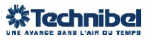 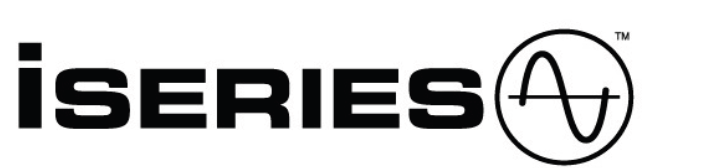 INDOOR UNITS DC
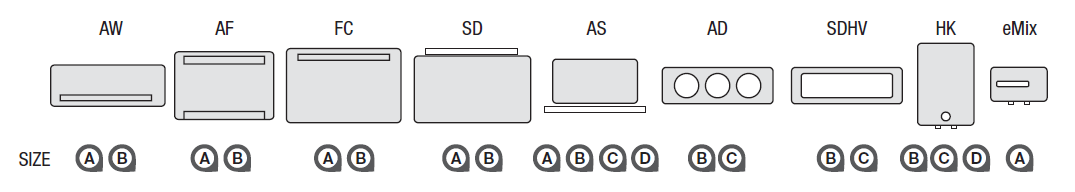 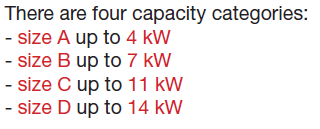 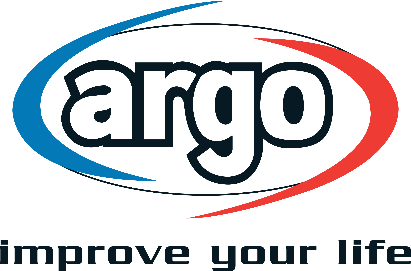 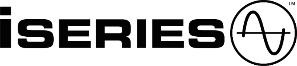 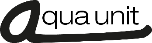 System indoor units
The direct expansion indoor units
AWIAS19
AWIBS19
AWICS 19
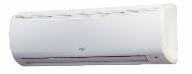 Wall
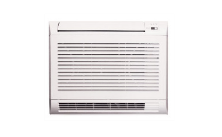 AFIAS11DC
AFIBS11DC
Floor
ASIAS8DC
ASIBS9DC
ASICS11DC
ASIDS13DC
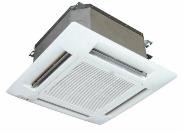 Cassette
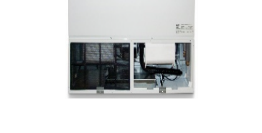 SDIAS8
SDIBS9
Ductable low prevalence
ADIAS19
ADIBS13
ADICS10
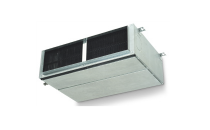 Ductable medium prevalence
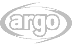 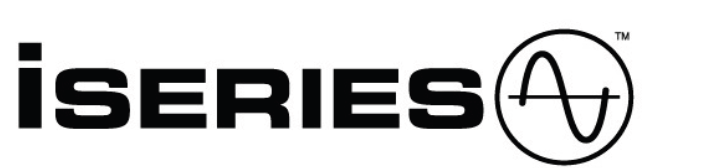 HIGH WALL
A19
AWIAS19

AWIBS19 LOW AMB

AWICS19 LOW AMB
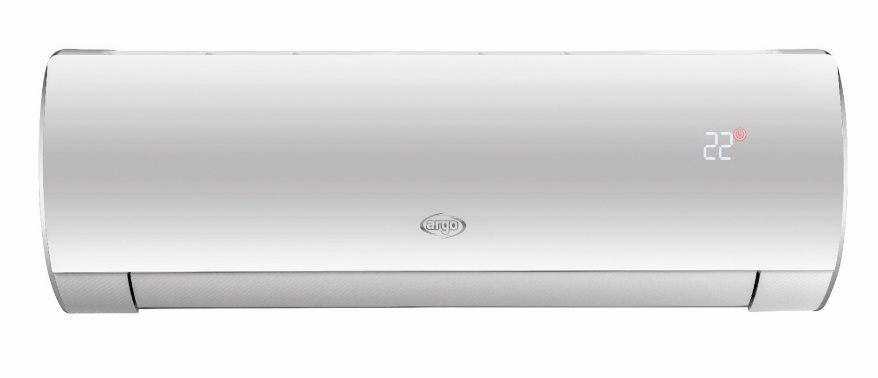 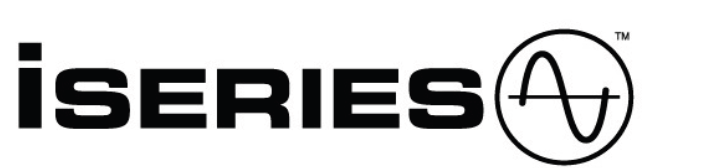 CONSOLES
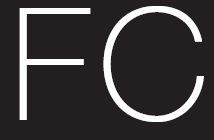 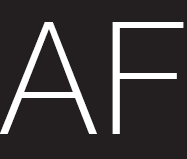 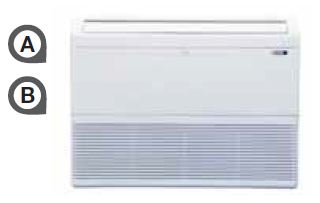 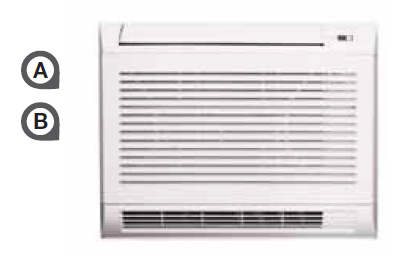 CASSETTES
ASIA8DC
ASIBS9DC

ASICS10DC

ASICS13DC
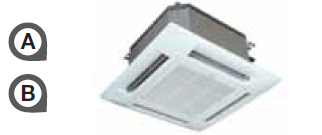 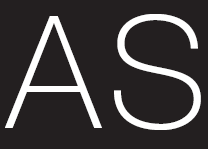 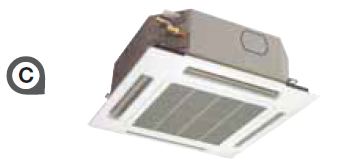 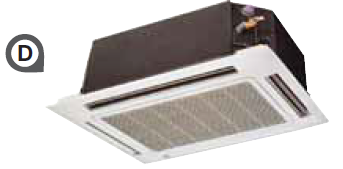 SLIM DUCT
SDIAS8
SDIBS9




ADIAS19DC
PLENUM 2 WAYS

ADIBS13
ADICS10
PLENUM 3 WAYS
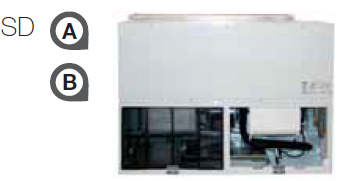 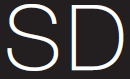 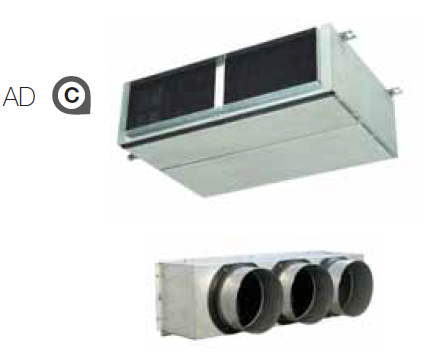 SIZE A
SIZE B
SIZE C
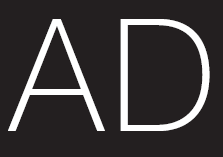 INDOOR UNITS ISERIES
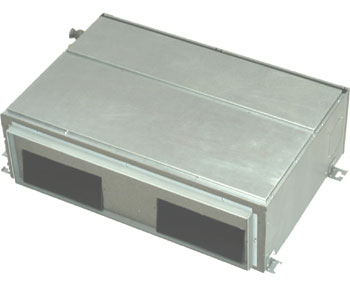 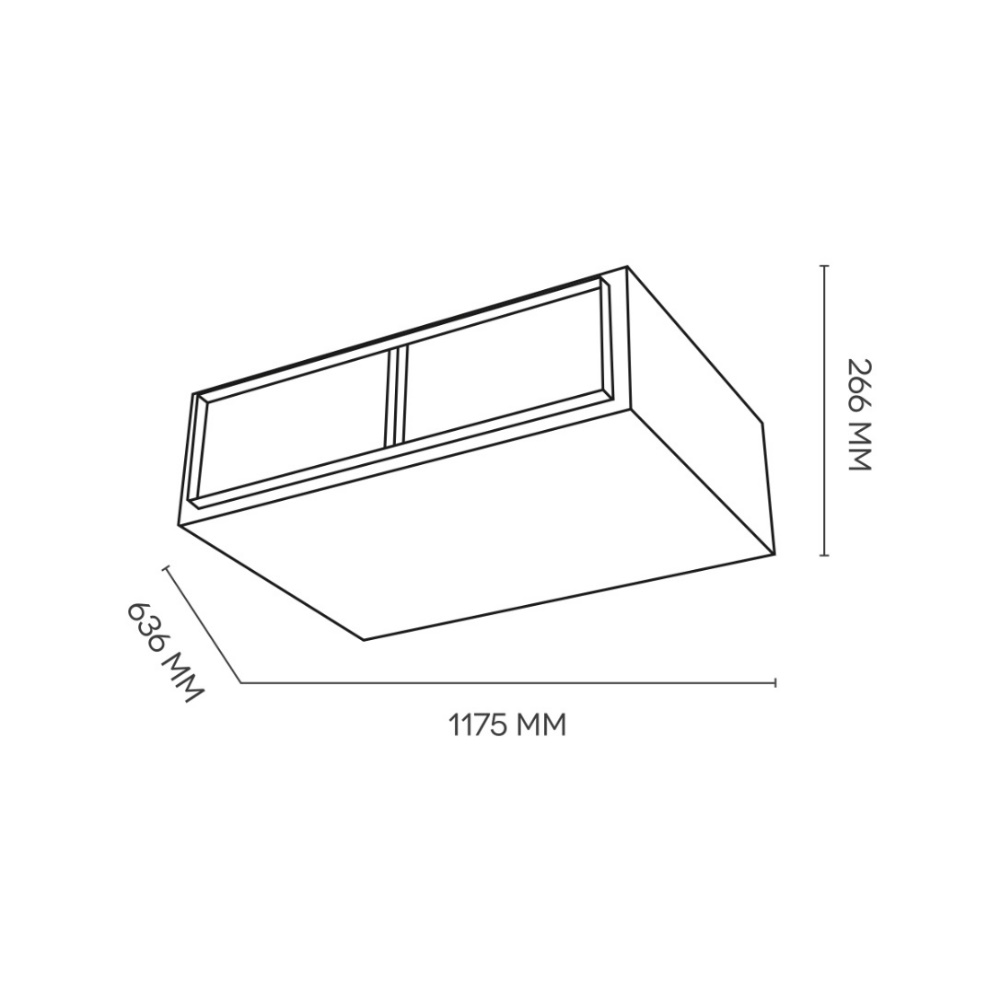 SLIM DUCTED ADIAS19DC – SIZE A
10
PROFESSIONAL RANGE -  NEW DUCTED INDOOR UNITS ISERIES
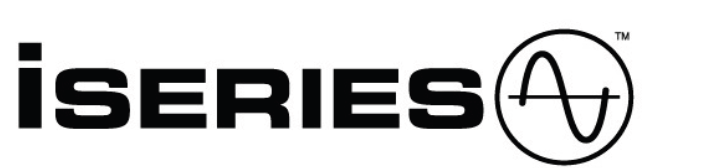 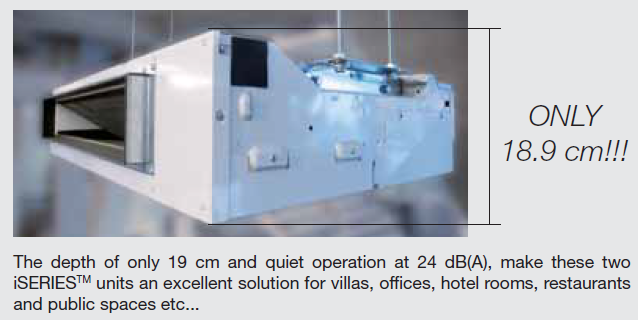 SIZE A
SIZE B
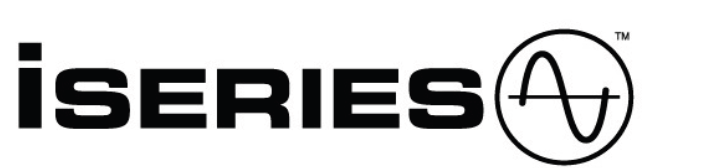 DYNAMIC ACCESORIES
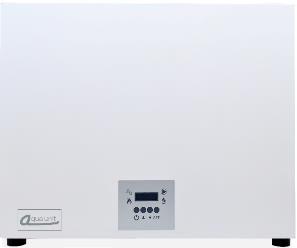 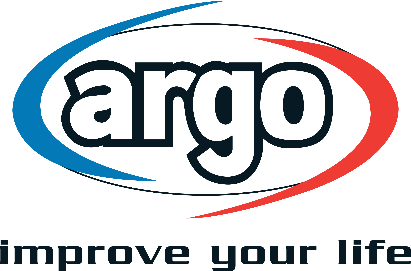 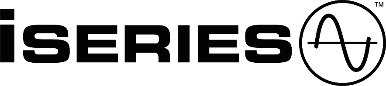 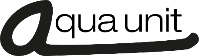 AQUA UNIT
The hydronic indoor units: AQUA UNIT
4 kW (AUAH - size A)  matching with ODU G50 (mono phase)
6,5 kW (AUBH - size B)  matching with ODU G65 (mono phase and three phase)
11 kW (AUCH - size C) matching with ODU G80/G110 (mono phase and three phase)
14 kW (AUDH - size D) matching with ODU G140 (three phase unit only, mono phase unit is coming)
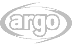 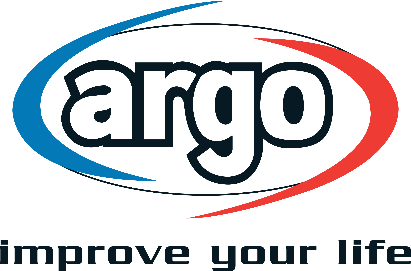 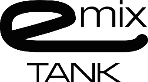 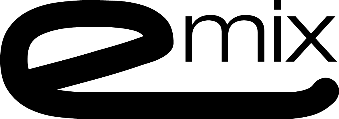 How to produce DHW – Partial heat recovery :              eMIX AND eMIX TANK
eMix & eMix tank have the same function: DHW production 
eMix is a stand-alone unit that must operate with a tank (available at least 80 liters)
eMix tank is supplied instead of a tank, all in a specific chassis. Two models are available: with 200 and 300 liter tanks.
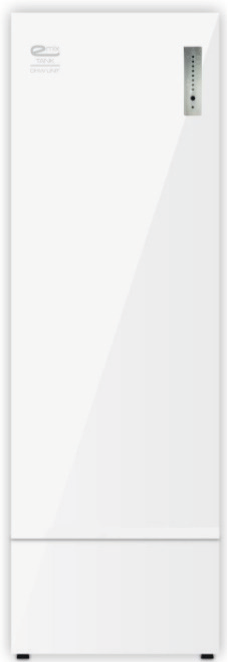 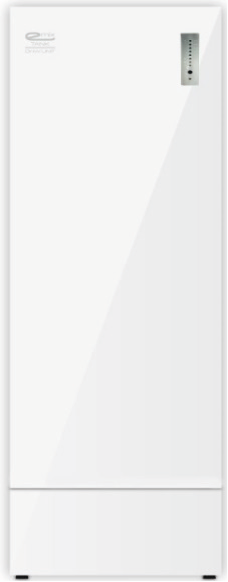 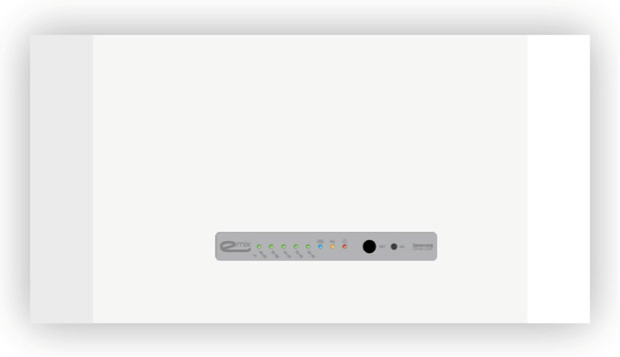 eMIX tank
200&300L
Emix V1
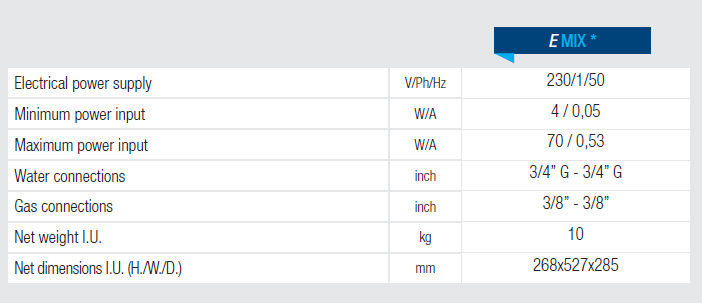 200L
300L
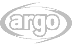 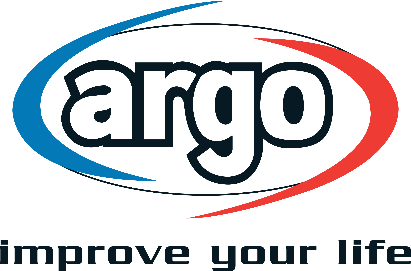 TANKS 
& ACCESORIES
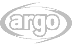 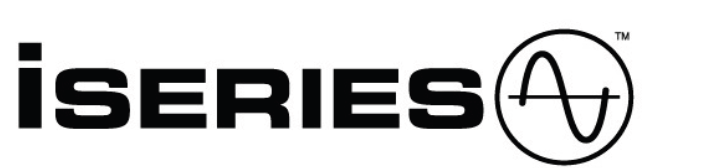 TARGET APPLICATIONS
APPLICATION WITH EMIX
APPLICATION WITH TANK
APPLICATION WITH BOILER
APPLICATION WITH SOLAR